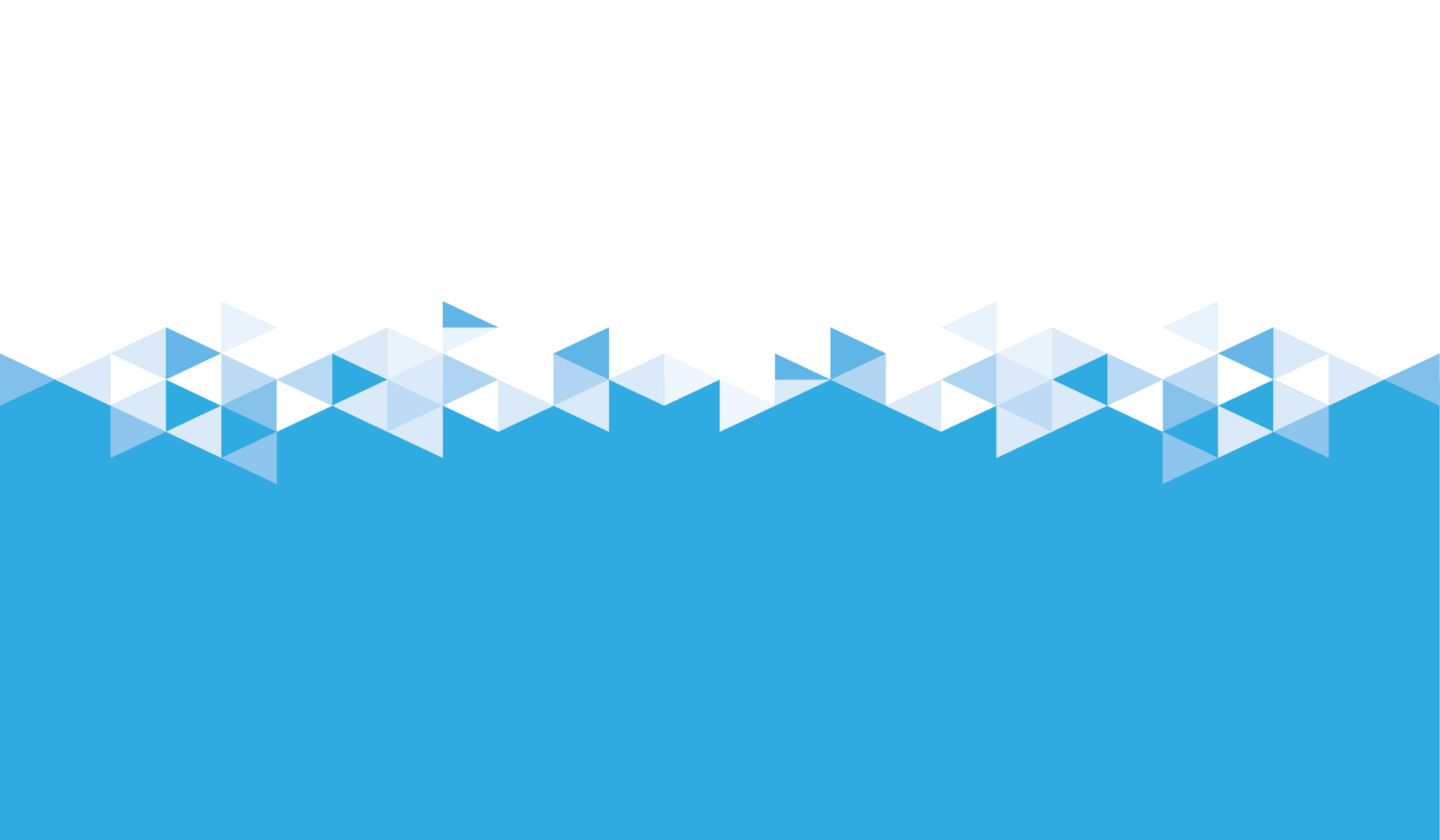 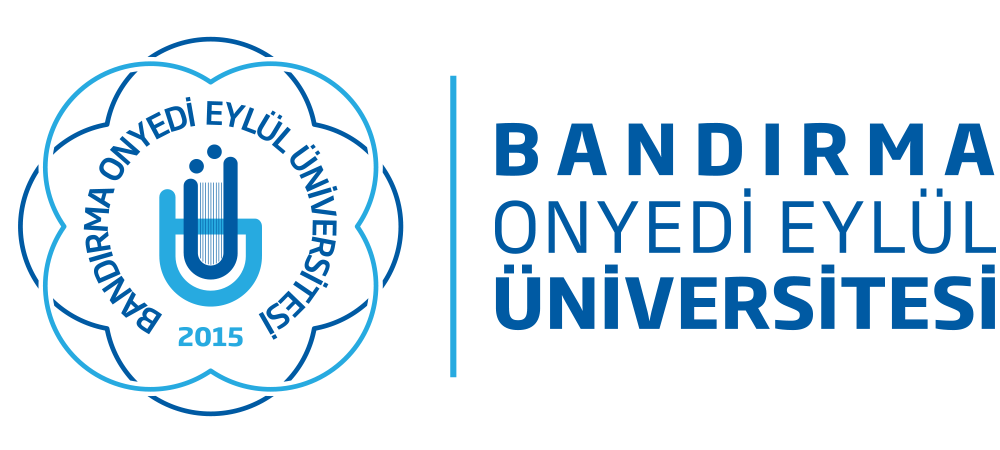 Ön Lisans ve Lisans Eğitim-Öğretim Sınav Yönetmeliği
Öğrenci İşleri Bilgi Sistemi
EĞİTİCİLER
Şube Müdürü		Şube Müdürü
Mustafa PARLAK	                  Taner ÇOĞAN
HİZMET İÇİ EĞİTİM
ÖĞRENCİ İŞLERİ DAİRE BAŞKANLIĞI
2023
10.00
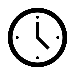 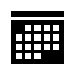 31.10.2023
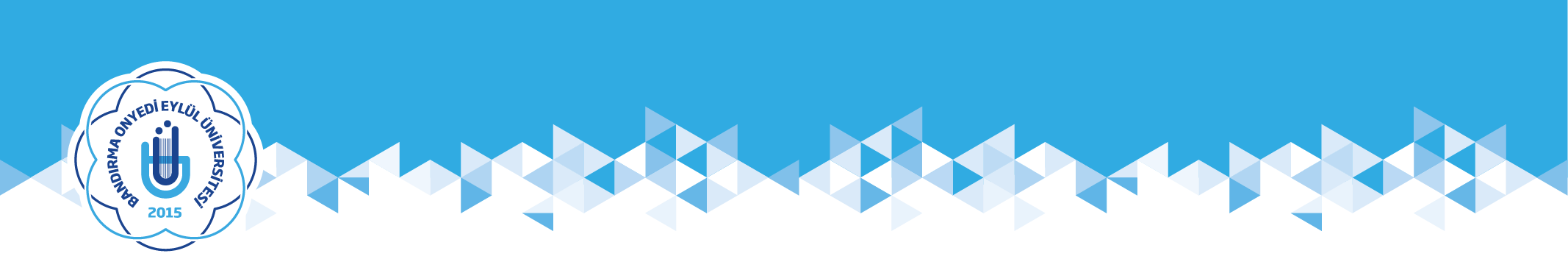 Danışman İşlemleri
Her öğrenci için bir danışman görevlendirilir. Danışman, eğitim-öğretim çalışmaları ve Üniversite yaşamı ile ilgili sorunların çözümünde öğrenciye yardımcı olur.
Öğrenci, ilgili yönetim kurulunca kabul edilmiş bir mazereti yoksa kaydını yenilemek zorundadır. Kaydını yenilemeyen öğrenci o yarıyıl kaydını yenilememiş sayılır ve öğrencilik haklarından yararlanamaz. 
 Ders alma ve seçme işlemlerinin ilgili mevzuata ve ders planlarına uygunluğunu değerlendirir ve onay verir. 
Genel not ortalaması 1,80’in altında olan ön lisans ve lisans öğrencileri, takip eden yarıyılda en fazla 30 AKTS’lik, Genel not ortalaması her yarıyıl sonunda 1,80 ve üzerinde olan ön lisans ve lisans öğrencileri ise takip eden yarıyılda en fazla 45 AKTS’lik derse kayıt yaptırabilirler.
Beşinci yarıyıldan itibaren bulunduğu yarıyıla kadar tüm derslerini alıp başarmış olmak şartı ile genel not ortalaması 3,00 ve üstünde olan lisans öğrencileri; danışmanlarının onayı ile bir üst sınıftan kredi sınırları içerisinde kalarak derslere kayıt yaptırabilirler. 
Öğrencinin Ders kaydı sırasında seçtiği ders, önceki dönemlerinde alınan bir dersin alttan veya not yükseltme şeklindeki bir  tekrarı şeklinde ise saydırılacak dersin yanında bulunan "Bu Derse Saydır" butonu kullanılarak dersler ilişkilendirilir. Saydırma işlemi yapılmadığı takdirde öğrencinin ortalamaları hatalı hesaplanacaktır.
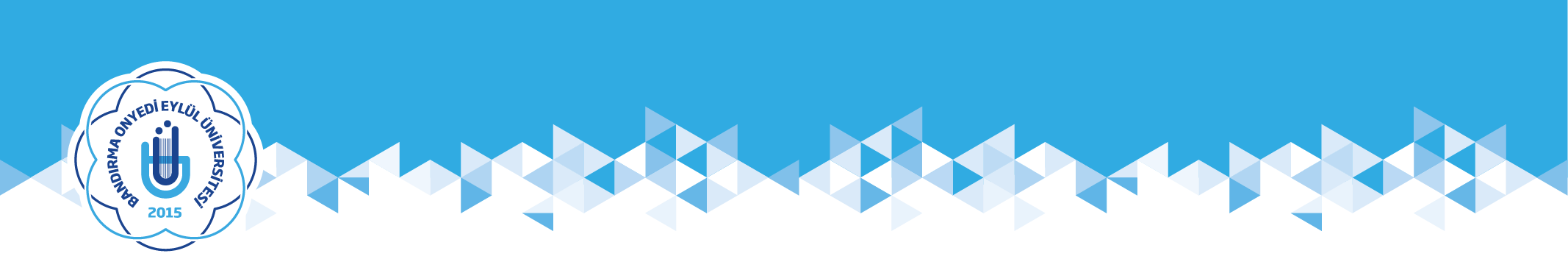 Müfredat İşlemleri
Öğrenciler, kayıt olduğu yıldaki müfredata tabidirler.
Sonraki  yıllardaki zorunlu derslerde yapılacak olan değişiklikler ders intibakı yapılarak, seçmeli gruplarda yapılacak olan değişikliklerde ise ilgili yıldaki gruba mutlaka dersi ekleme gerekiyor.
Seçmeli Dersler Gruplandırma yapılmak zorundadır.
Uygulama yapılacak.
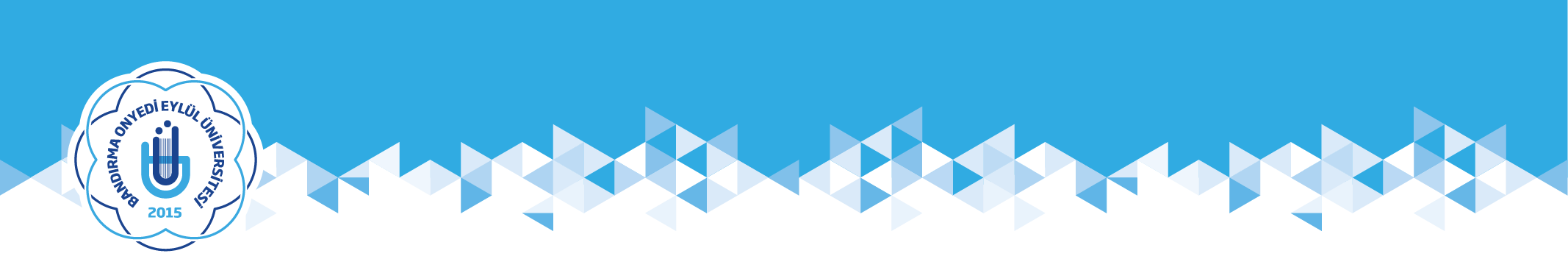 Ders Açma İşlemleri
Eğer İntibaklar doğru yapıldı ve seçmeli gruplara dersler eklendi ise en son müfredattan dersler açılır.
İki yöntem olabilir : 
Tanımlanan müfredattan ders açma veya geçmiş yıllarda açtığımız derslerden ders açma.

Uygulama Yapılacak.
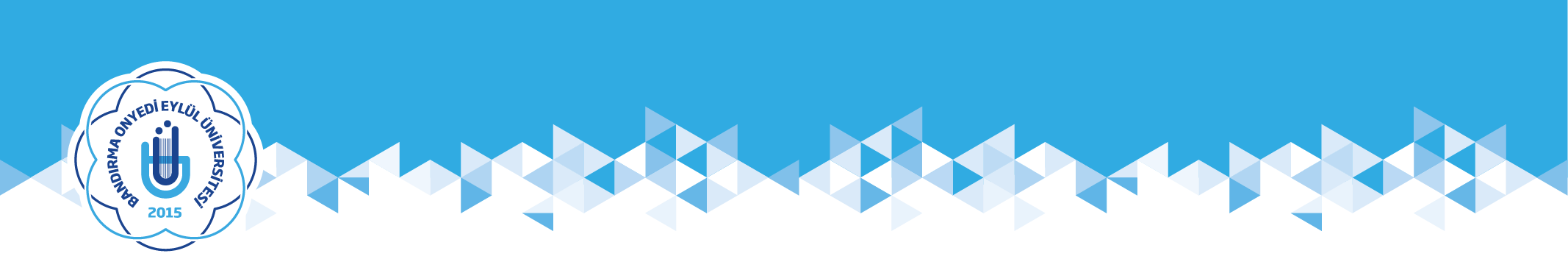 Mezun Adayı İşlemleri
Öğrenci Bilgi Sistemi Mezun Adayı İşlemleri menüsünden Akts vb. kontrolleri kişiselleştirerek sorgulama yapabilirsiniz ancak öğrencilerin tek tek transkriptlerini kontrol etmeniz gerekmektedir.
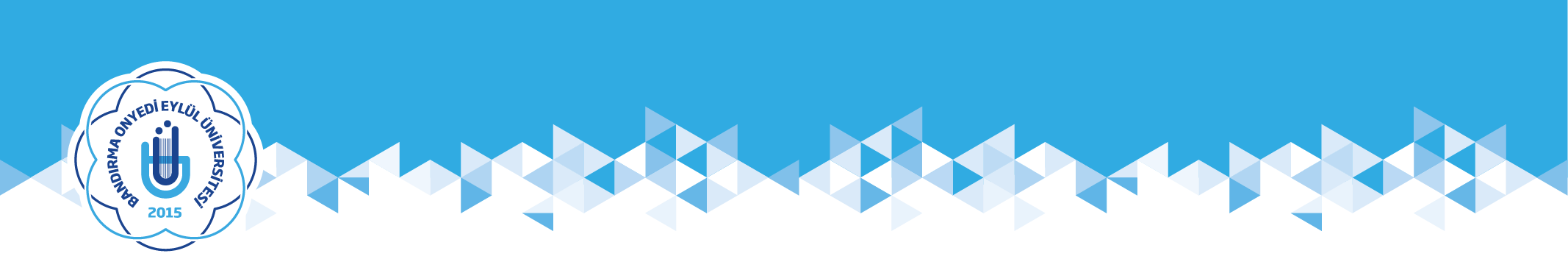 Yatay Geçiş Başvuru Modülü
Not Ortalaması Göre Geçiş
Önlisans ve lisans diploma programlarının hazırlık sınıfına; önlisans diploma programlarının ilk yarıyılı ile son yarıyılına, lisans diploma programlarının ilk iki yarıyılı ile son iki yarıyılına yatay geçiş yapılamaz.
Adayların genel not ortalamasının %60'ı ile programın puan türünde yükseköğretime kayıt olduğu yıldaki ÖSYS/YKS puanının %40'ı baz alınarak yapılacaktır. DGS ile kayıt yaptırdığı lisans programının ilgili yıldaki YKS taban puanı dikkate alınır.
Ek Madde 1
Sınıf fark etmeksizin Öğrencinin Sınava Girdiği yıldaki Ösym Puanı ile geçiş yapılabilir. Öğrencinin Sınava Girdiği yıldaki programın taban puanı dikkate alınır.
Ösym Taban Puanlarının Öğrenci Bilgi sistemine eklenmesi gerekmektedir.
Uygulama
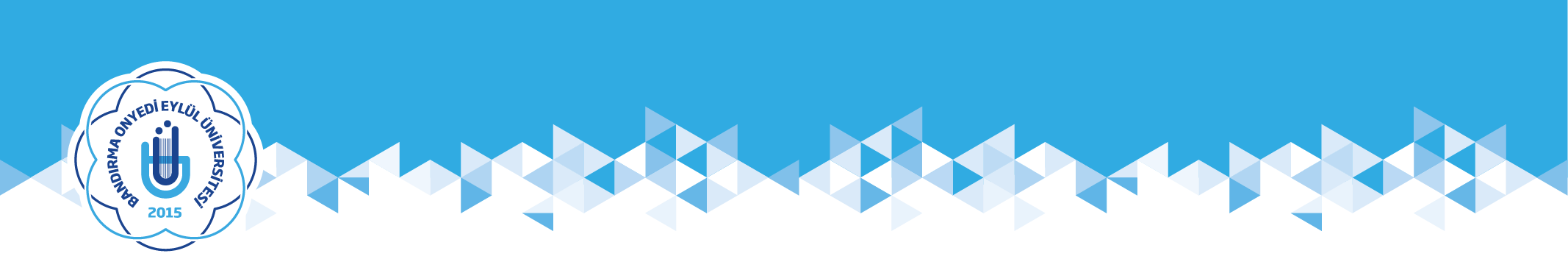 Bologna Bilgi Paketi
Bologna Bilgi Paketi menüsünün Bölüm Başkanları ve Dersin Akademik Personeli tarafından doldurulması gerekmektedir. Üst koşul vb. kısımlarda yapılacak olan güncellemeler için Daire Başkanlığımız ile iletişime geçmeniz gerekmektedir.
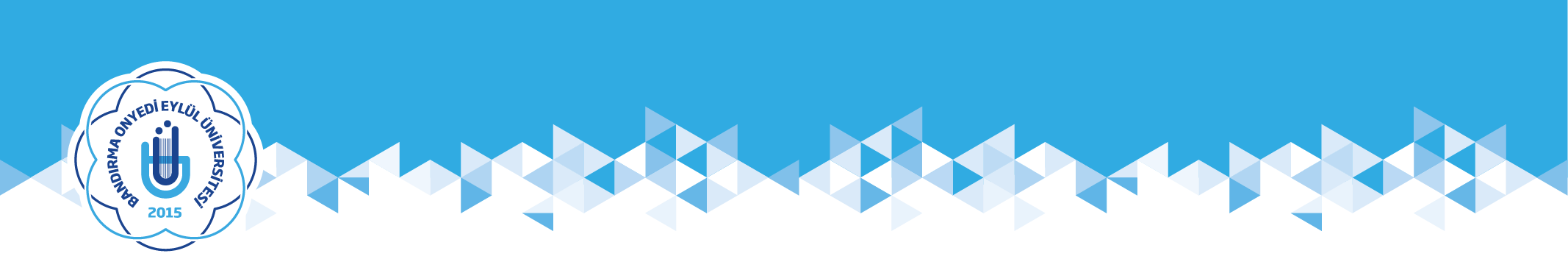 Raporlar
Uygulama
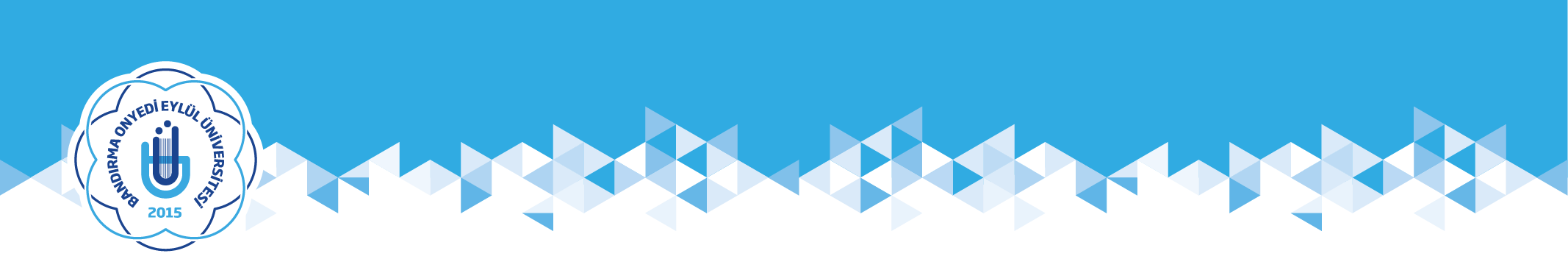 ASAL Askerlik İşlemleri

 Erkek öğrenciler için, Öğrenci Rehber - Genel Bilgiler - Askerlik Bilgileri menüsünden öğrenci bazlı işlemi yapabilir.
Ayrıca, Her dönem, Yöksis ve ÖSYM İşlemleri – Yöksis Asal Askerlik İşlemleri menüsünden toplu olarak ta askerlik erteleme veya iptal işlemi yapabilirsiniz.  İşlemde sorgu sınırı olduğundan program bazlı yapmanız gerekmektedir.
Örneğin kendi isteği ile kaydını sildiren erkek bir öğrenci için , Öğrenci Rehber - Genel Bilgiler - Askerlik Bilgileri menüsünden Teklif Türü – İptal – İptal Nedeni – Terk Olduğundan (35C-1 YURTİÇİ ÖĞRENCİ) 502 seçilmelidir. Mezun v.b. İlişkiği kesilen tüm öğrenciler için bu işlemin yapılması gerekmektedir.
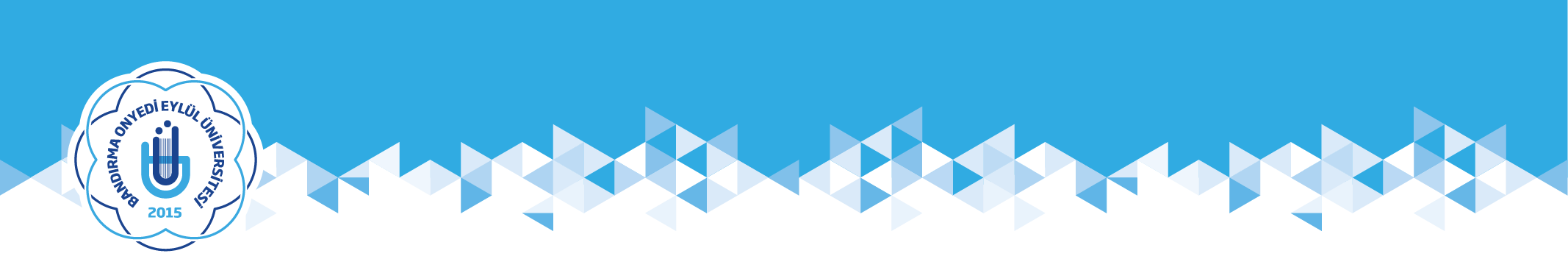 Soru - Cevap

Öğrenci İşleri Daire Başkanlığı
2023